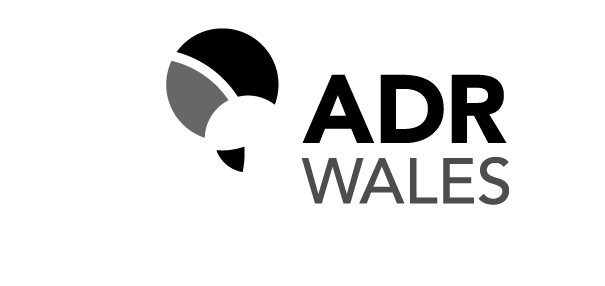 Precision learning to build linked-data
research capacity
The problem
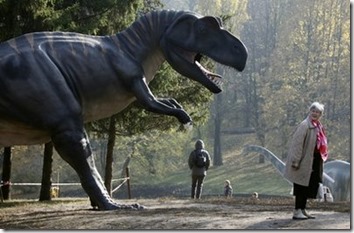 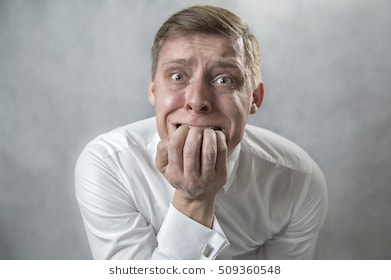 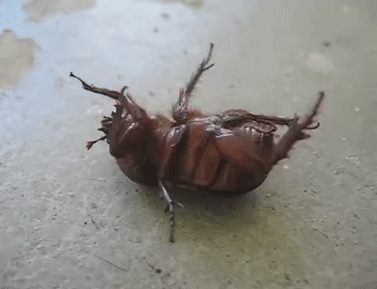 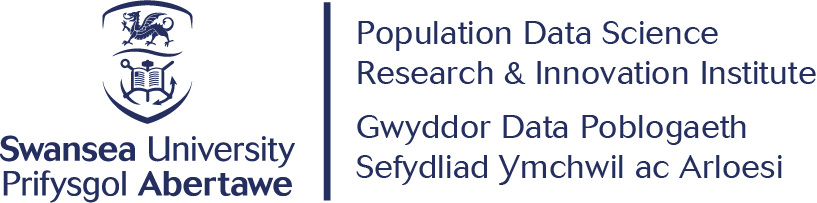 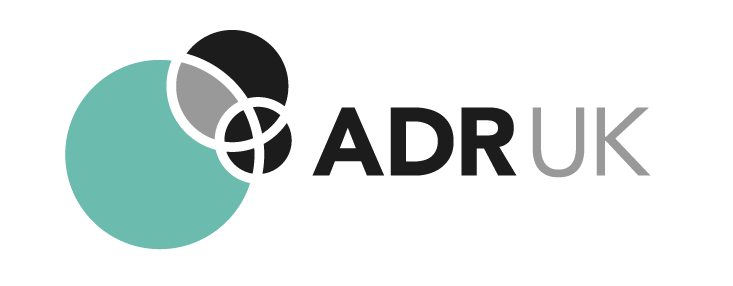 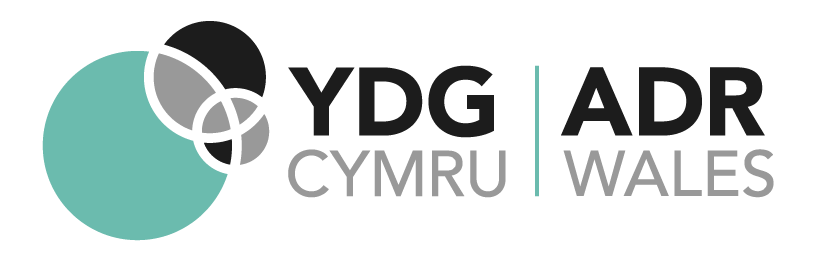 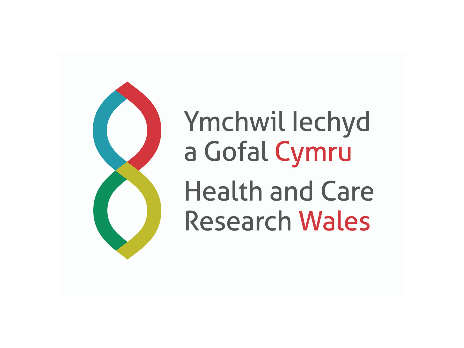 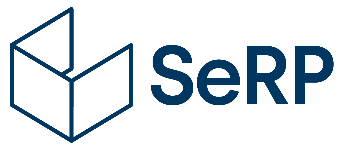 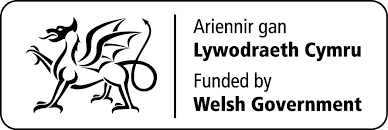 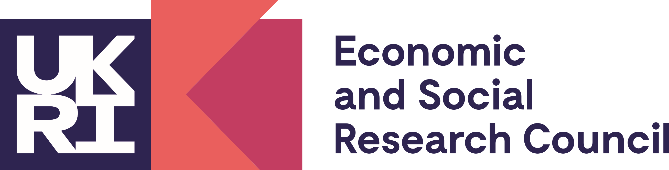 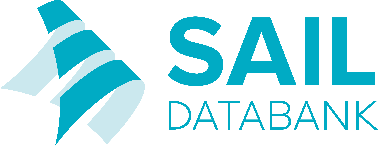 The solution - flexible learning!
precision
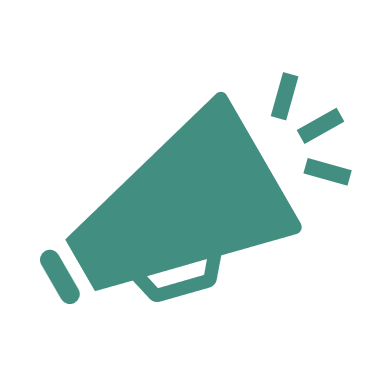 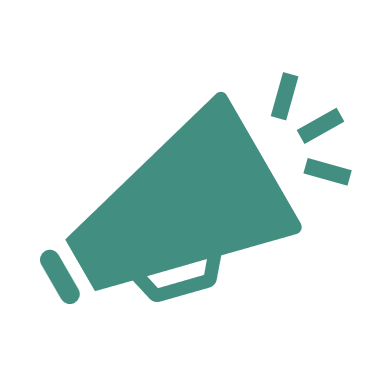 Training
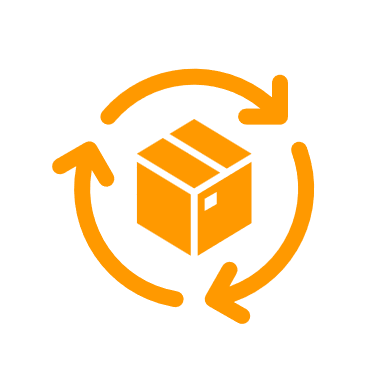 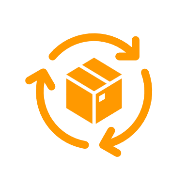 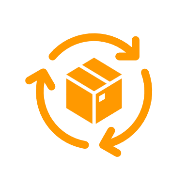 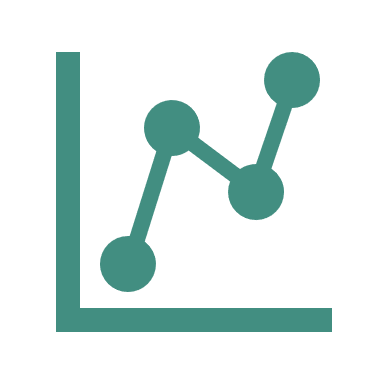 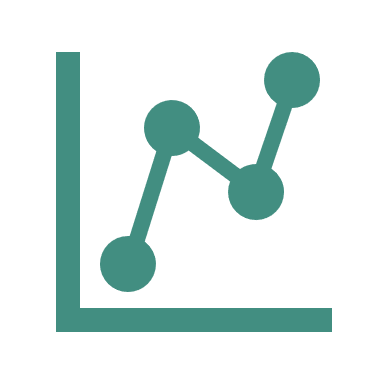 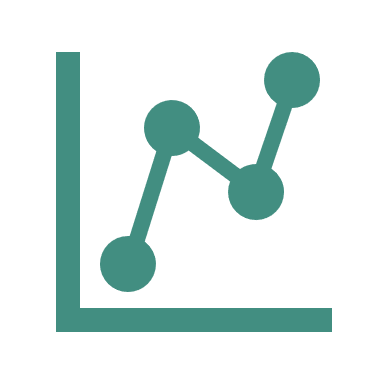 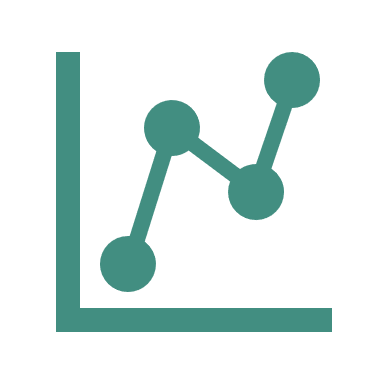 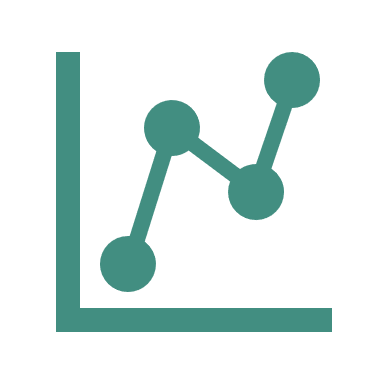 Product Specific
Outreach
Outreach
Data 
Science
Community
Support
Community
Support
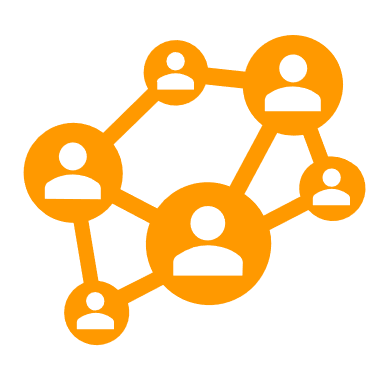 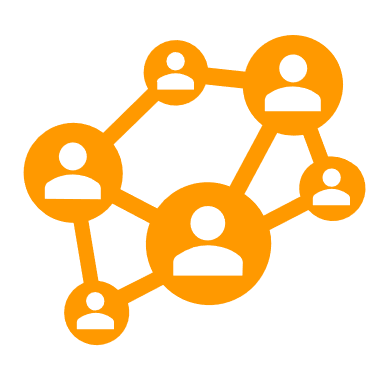 Data 
Science
Data 
Science
Data 
Science
Data 
Science
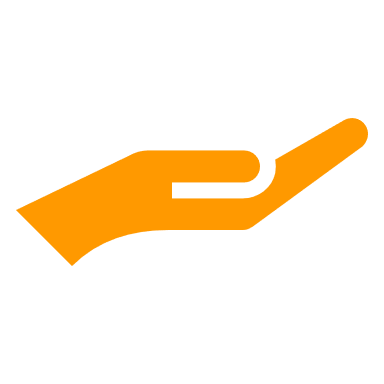 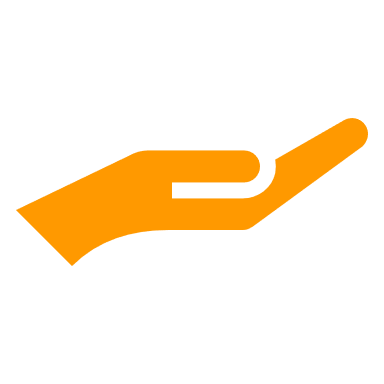 What data
is available
what is
involved
How to
get access
 to a TRE
How to
access the
data and
use the
tools
How
the
workflow
works
Study design
Organise data
Analysis
Report
Visualise
Fix problems
Discuss
Network
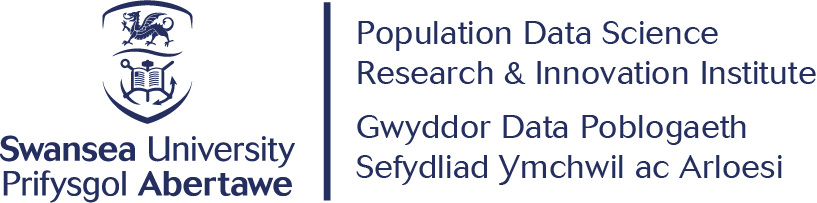 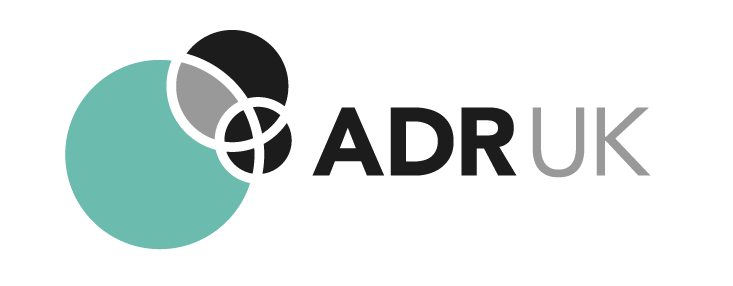 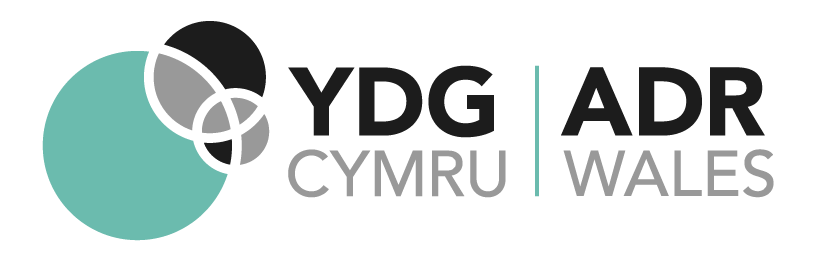 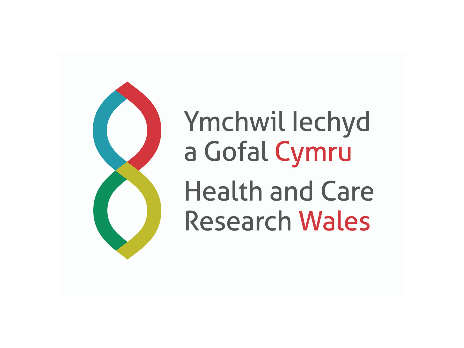 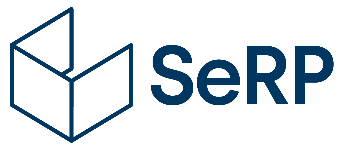 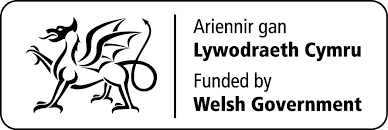 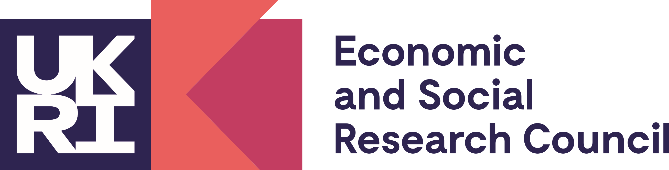 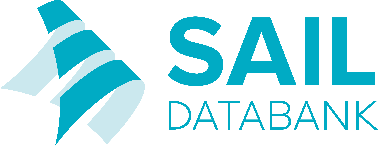 The Skills Framework
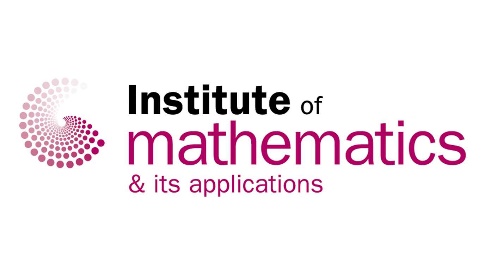 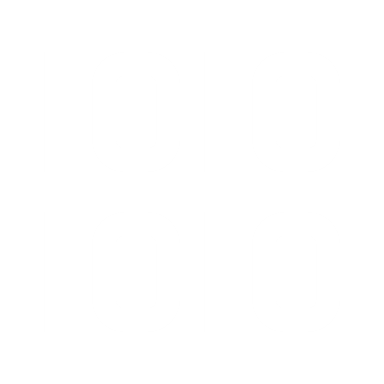 A
Data Privacy
and Stewardship
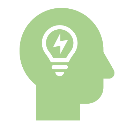 E
Problem Definition and Communication
C
Evaluation Reflection
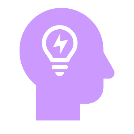 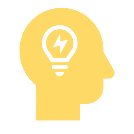 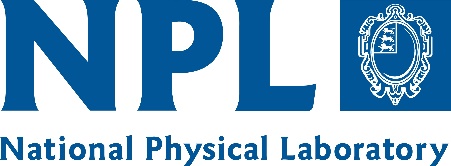 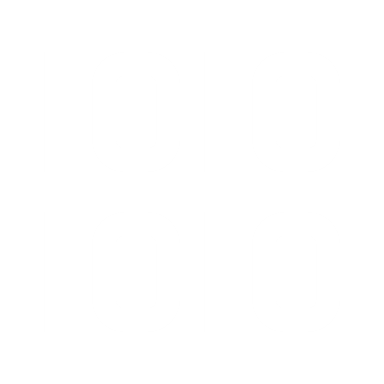 D
Analysis, Modelling, Visualisation
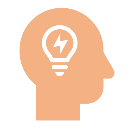 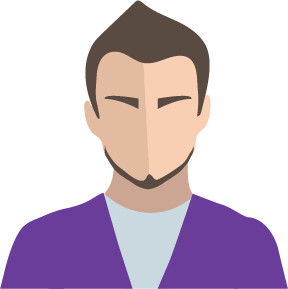 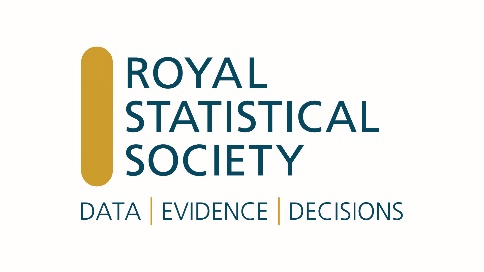 Entry
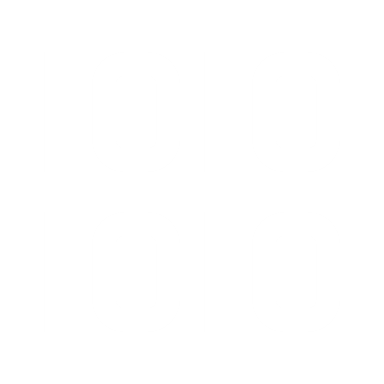 B
Data Acquisition, Engineering and Curation
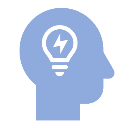 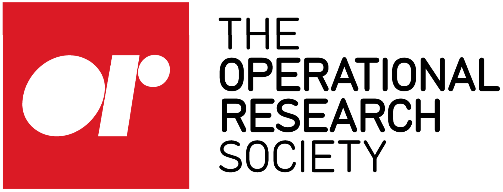 Data 
Scientist
Expert
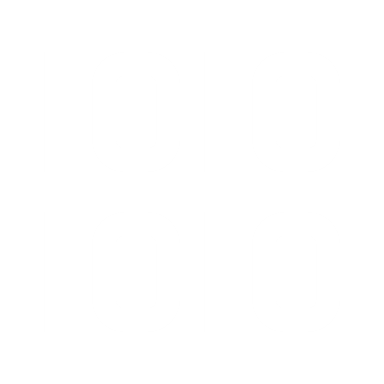 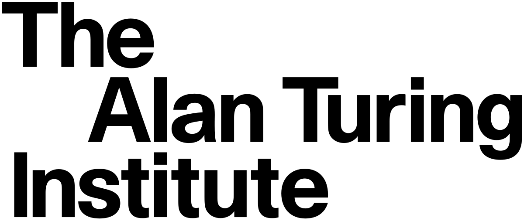 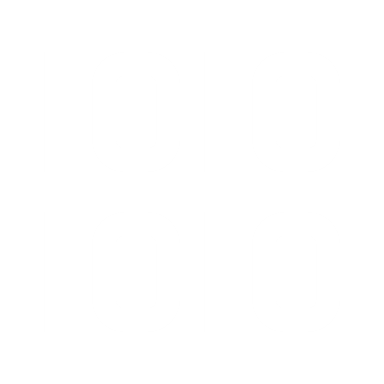 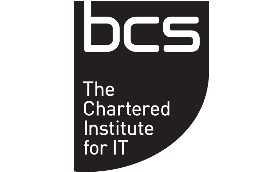 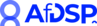 https://alliancefordatascienceprofessionals.co.uk
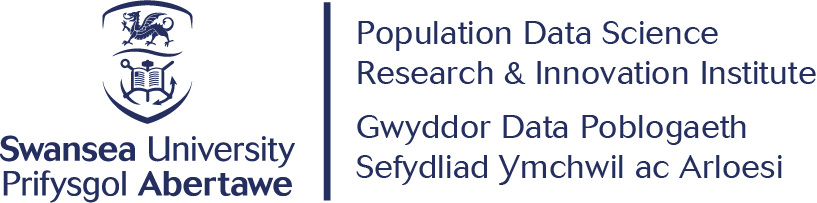 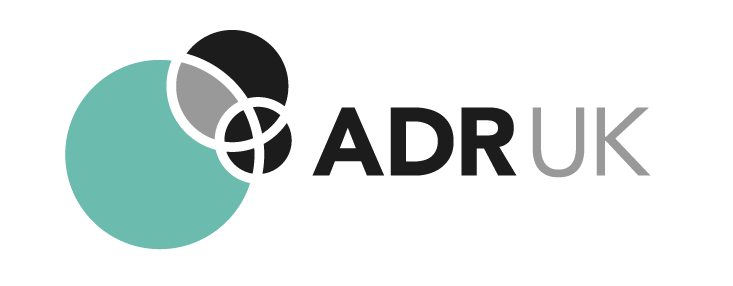 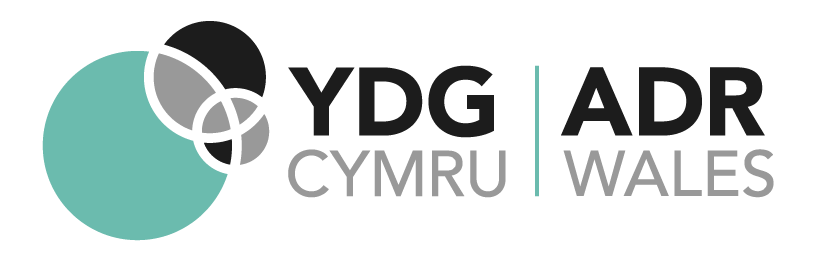 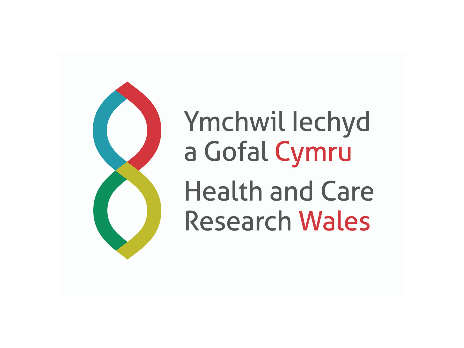 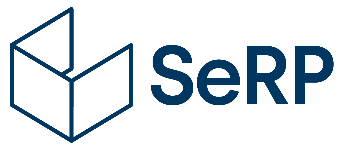 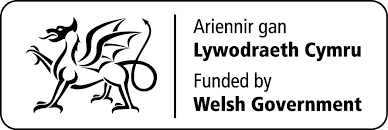 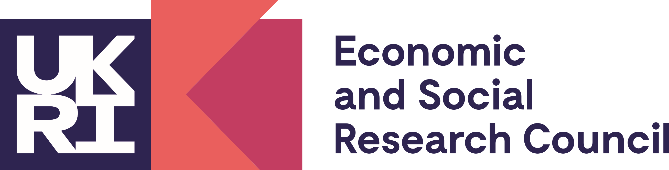 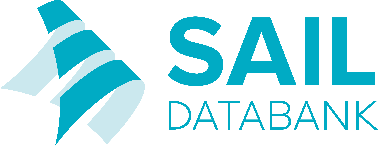 The Learners & Pathways
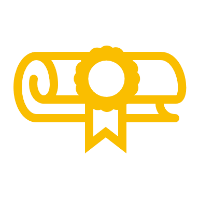 Number of Learners
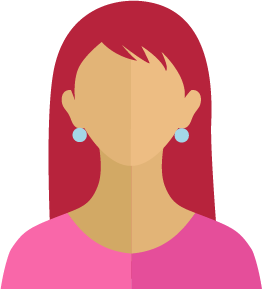 Data Privacy
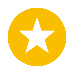 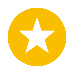 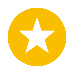 Domain Data Research Scientist
Senior Domain Data Research Scientist
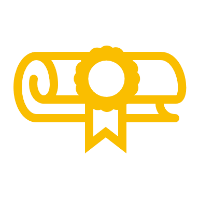 Expert
Health &
Admin
Data User
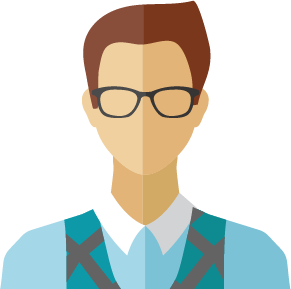 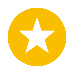 Data
Engineering
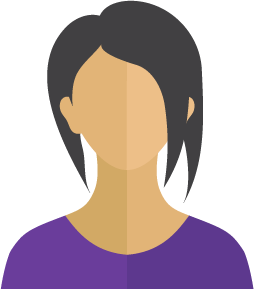 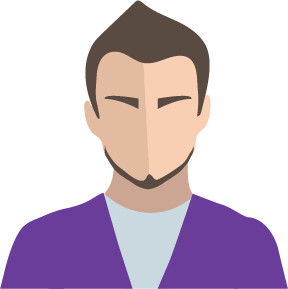 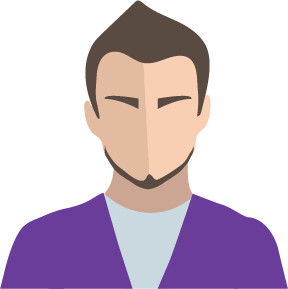 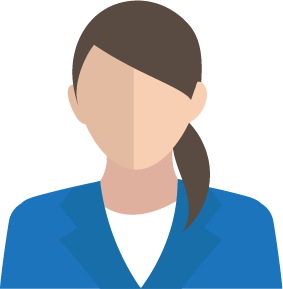 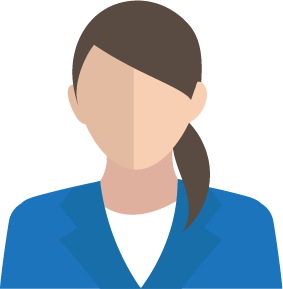 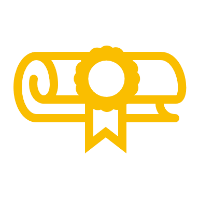 Advanced
Health & Admin Data User
Level of 
Data Science Competencies
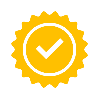 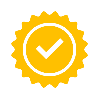 Problem Definition
No Data/Sci Knowledge
Domain Researcher
Domain Researcher
Data 
Scientist
Data 
Scientist
Data
Analysis
Proficient 
Health & Admin Data User
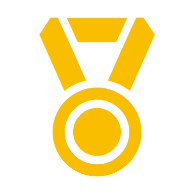 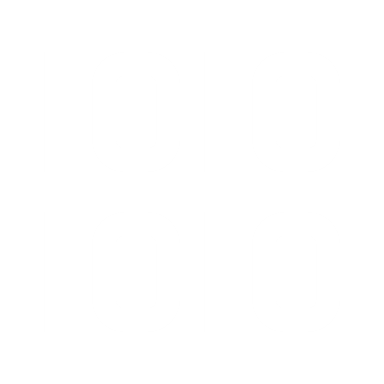 A
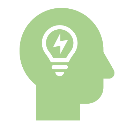 For personae, see
Evaluation
DARE UK
D
C
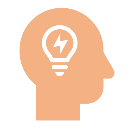 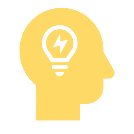 Confident Health & Admin Data User
E
B
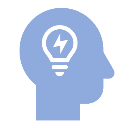 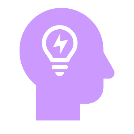 dareuk.org.uk
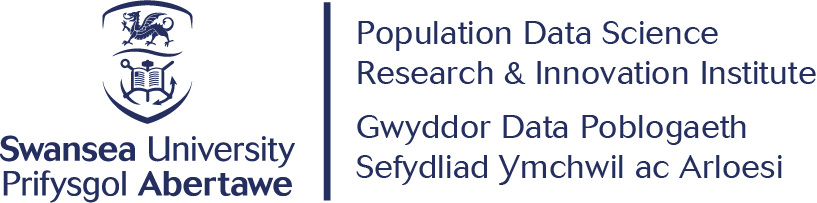 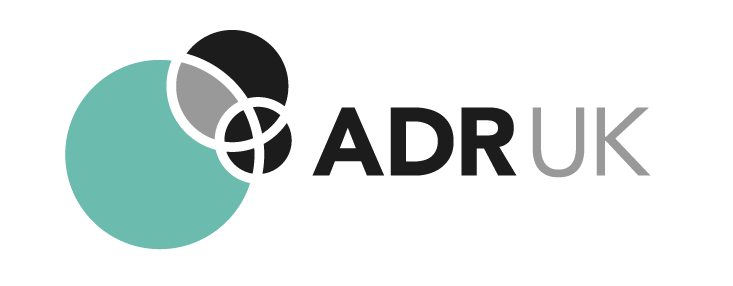 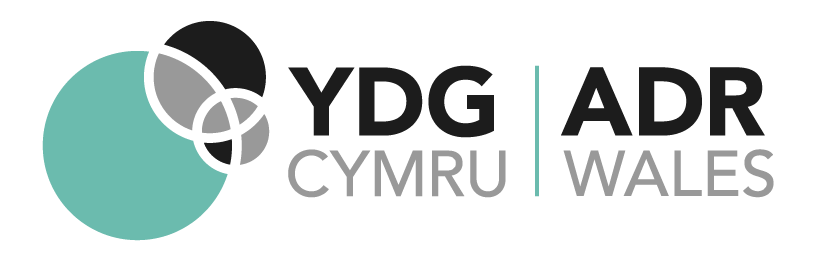 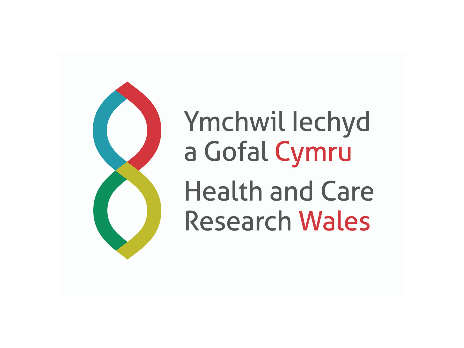 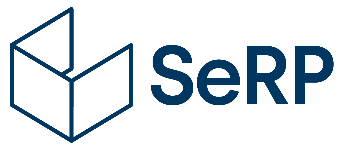 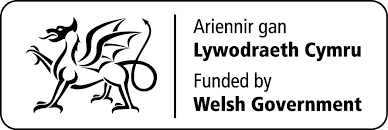 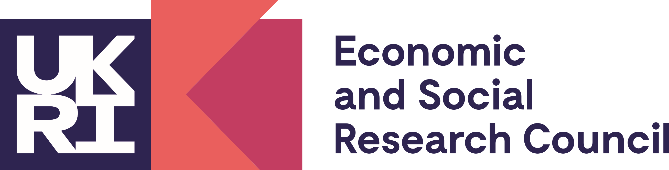 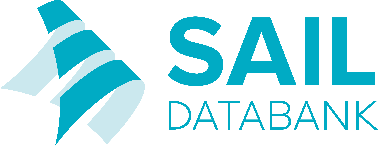 The blocks
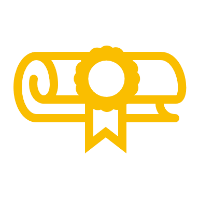 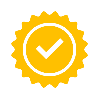 Proficient 
Health + Admin
 Data User
Assessments
A2-E4
A2
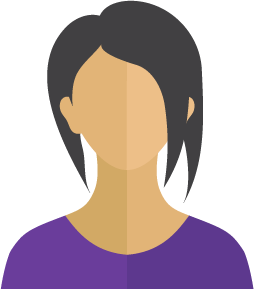 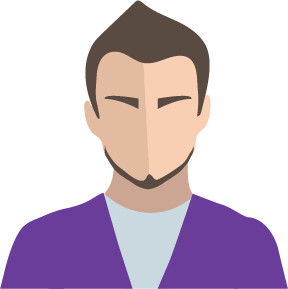 D2
C2
B1
B1
B1
B2
D1
D3
D3
E1
E2
E3
E4
No Data/Sci Knowledge
Data 
Scientist
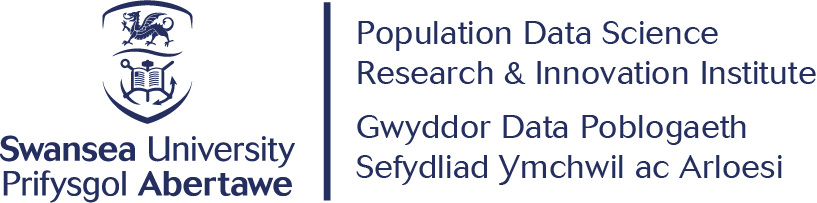 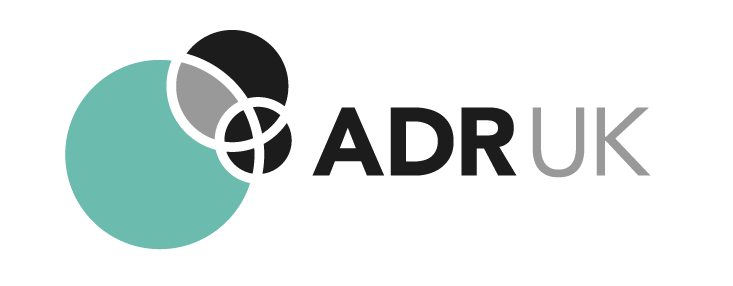 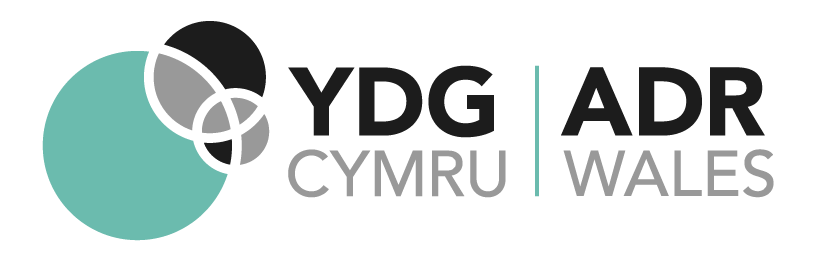 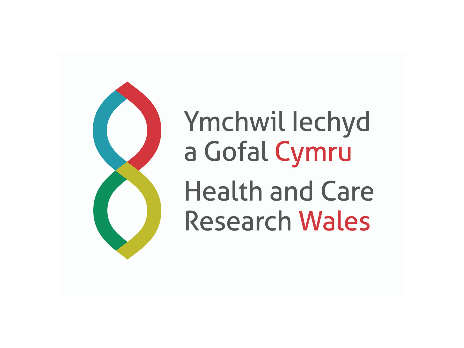 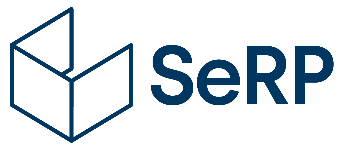 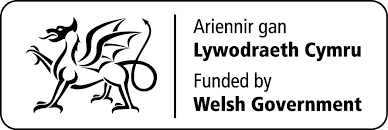 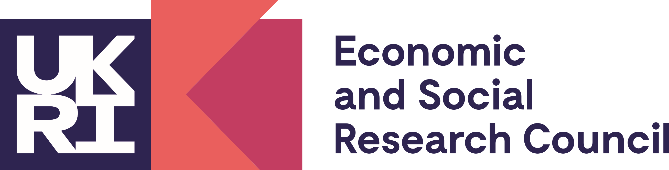 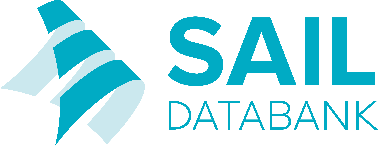 For example: SQL
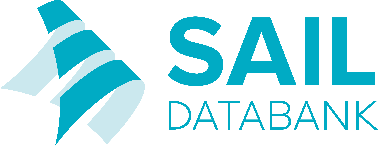 Quals
Quals
Quals
Quals
Quals
Prereqs
Prereqs
Prereqs
Prereqs
Prereqs
BasicSQLAss't
Basic SQL for those with no computer experience
Basic SQL
Basic SQL (DB2)
SQL 4 CS
BasicSQLAss't
Basic
SQLAss't
BasicSQLAss't
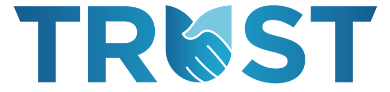 Basic SQL with  all the details
BasicSQLAss't
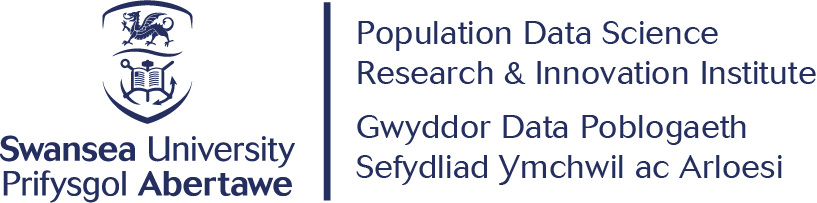 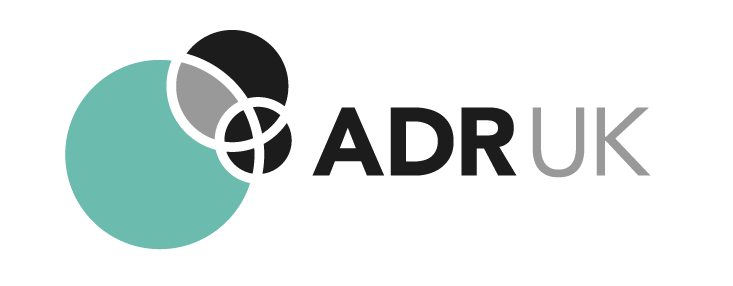 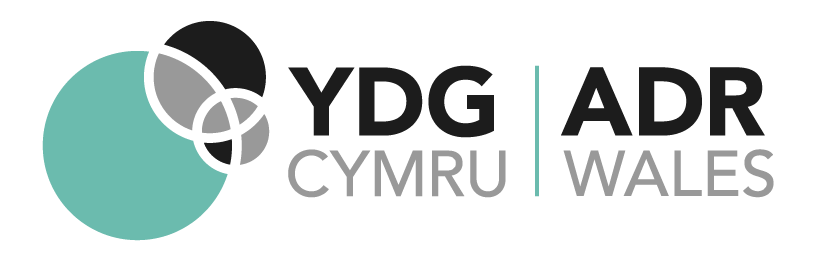 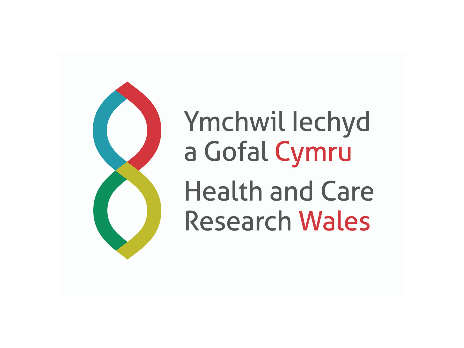 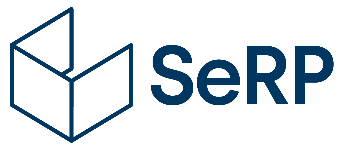 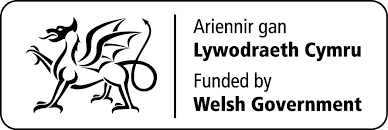 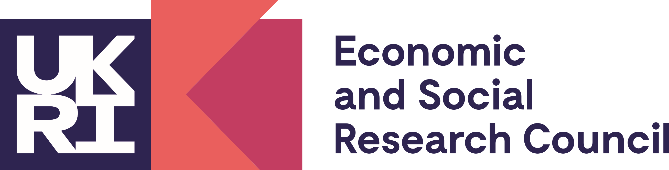 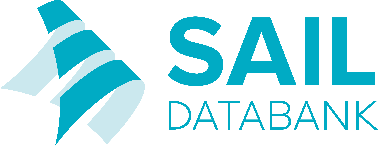 Delivering the blocks
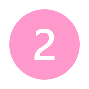 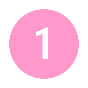 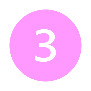 Blend
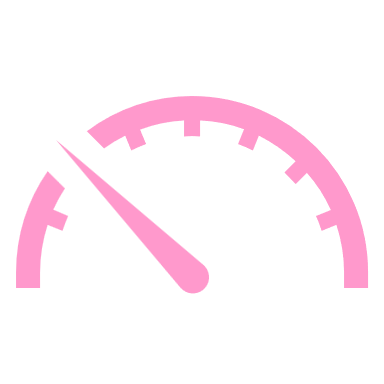 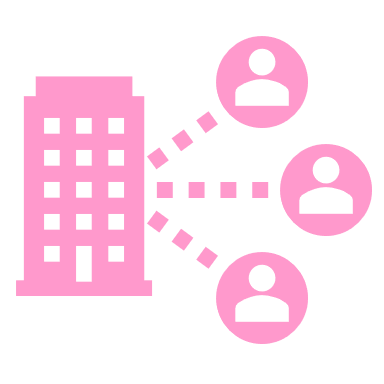 Flip
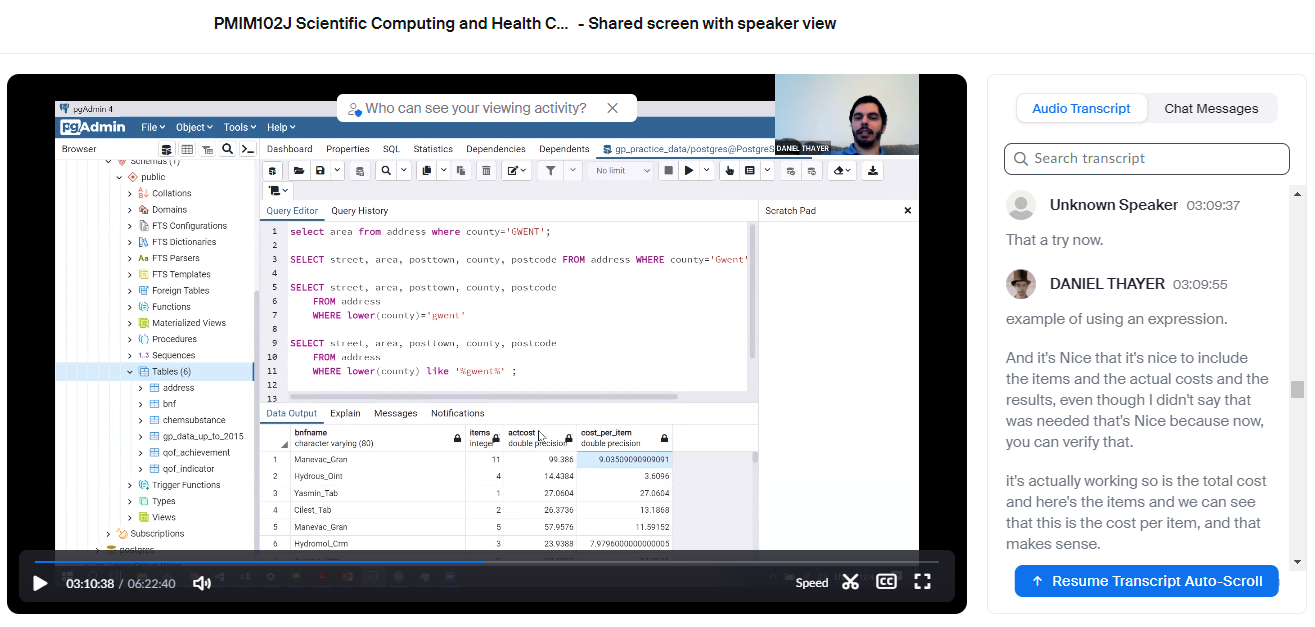 Self-paced Learning
Work-based Learning
Summer School
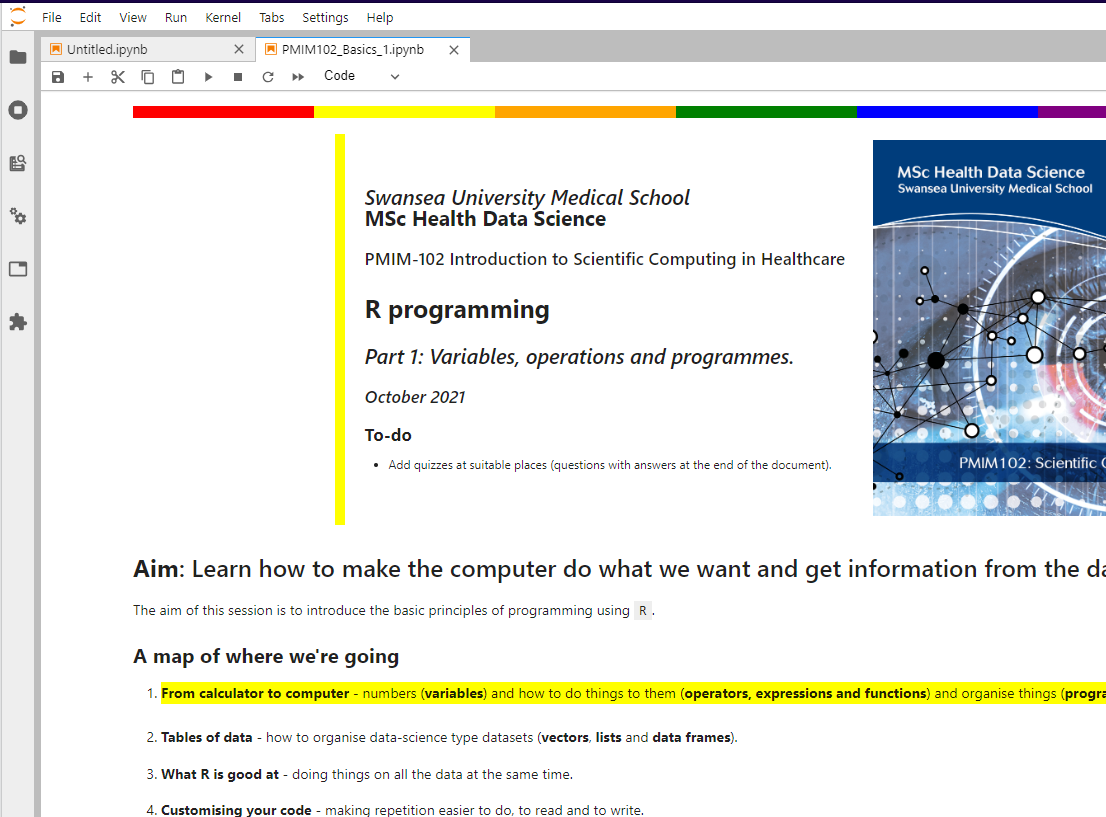 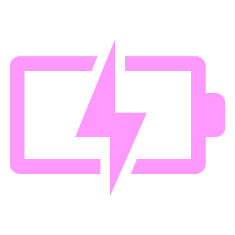 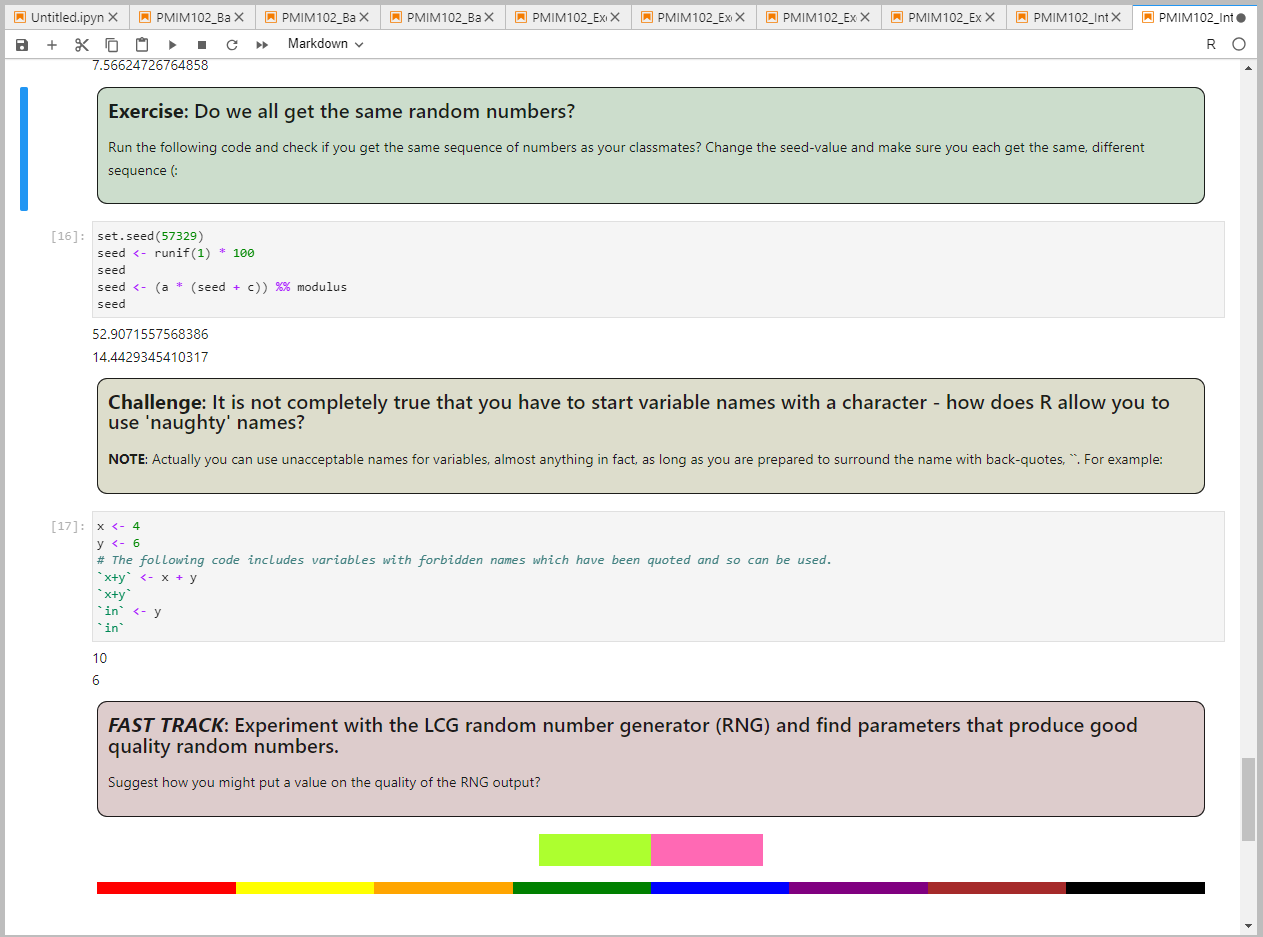 Differentiate
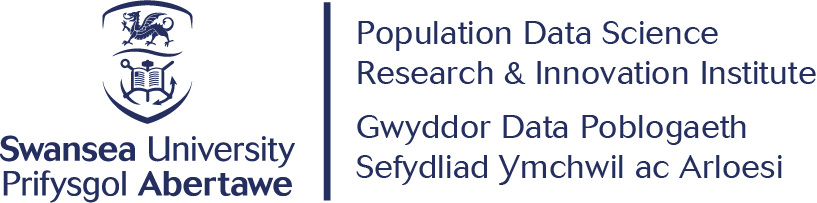 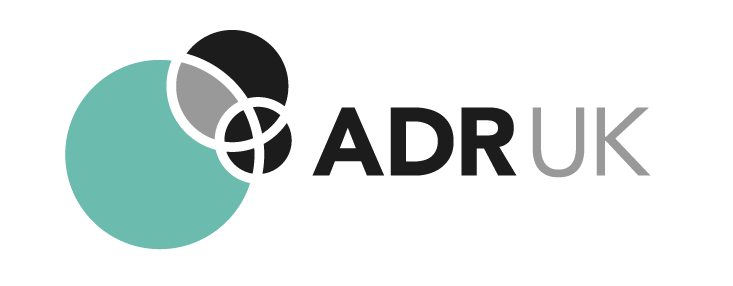 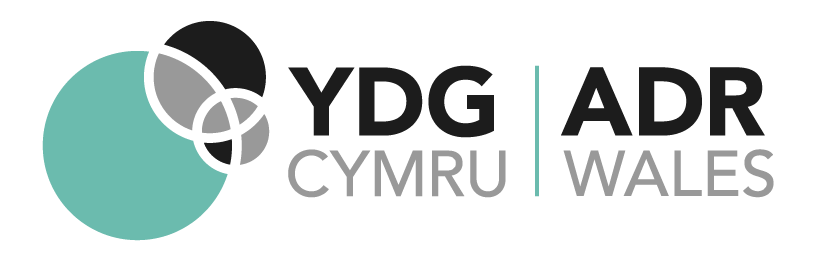 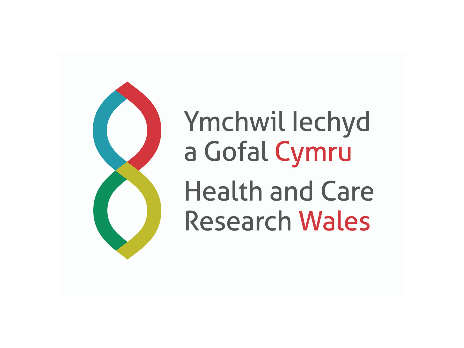 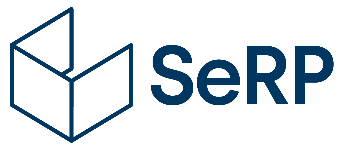 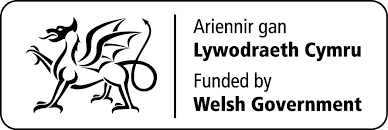 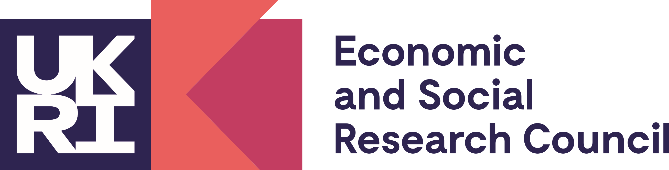 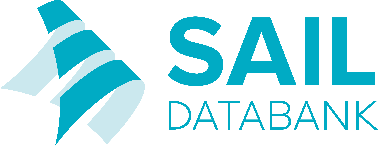 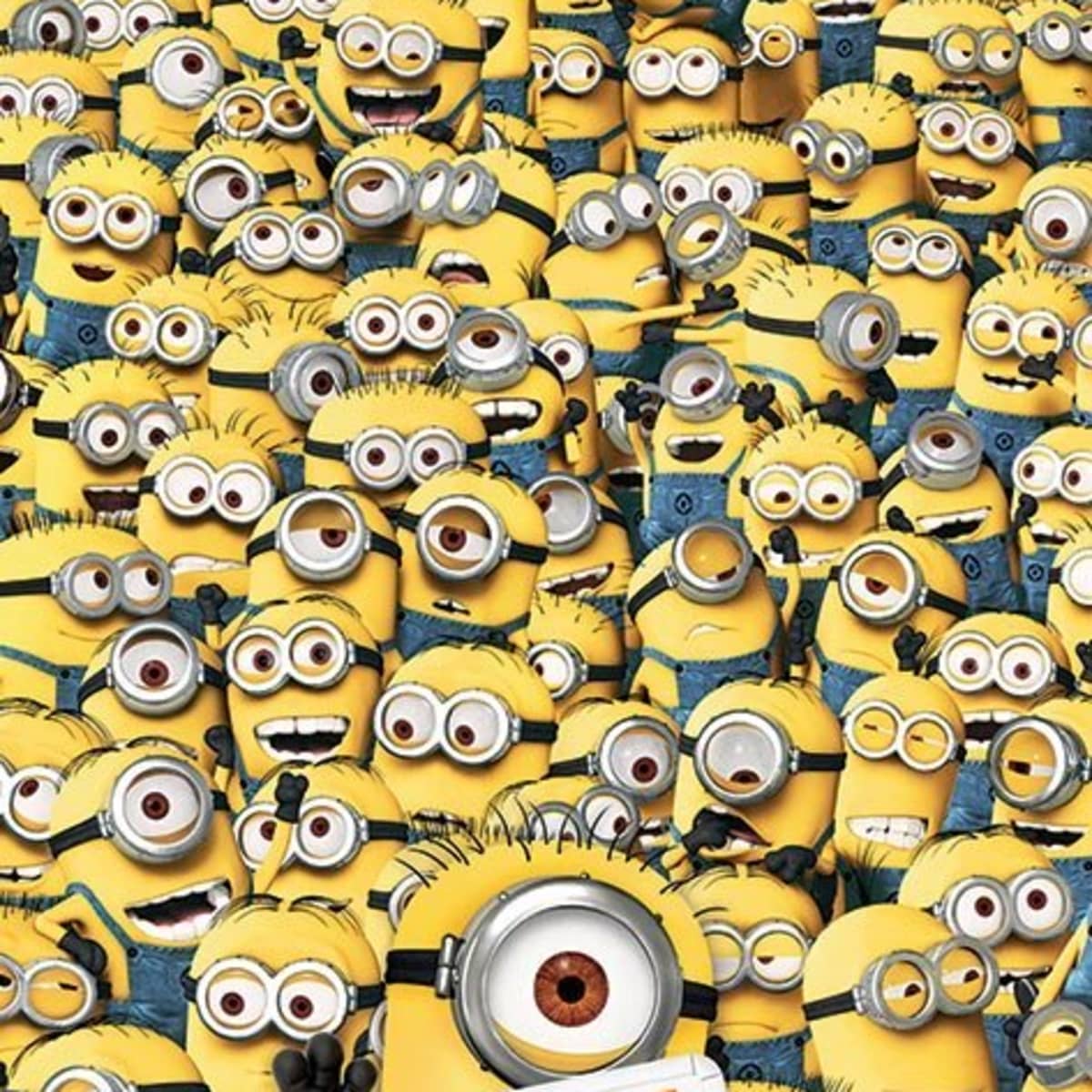 Thank You
Any

questions?
popdatasci.swan.ac.uk
SOCIAL MEDIA
p.t.arnold@swansea.ac.uk
Twitter
@PopDataSci_SU
Population Data Science at Swansea University
LinkedIn
YouTube
Population Data Science at Swansea University